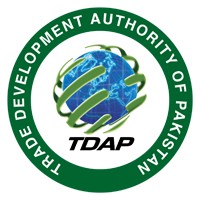 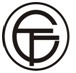 Medical devices
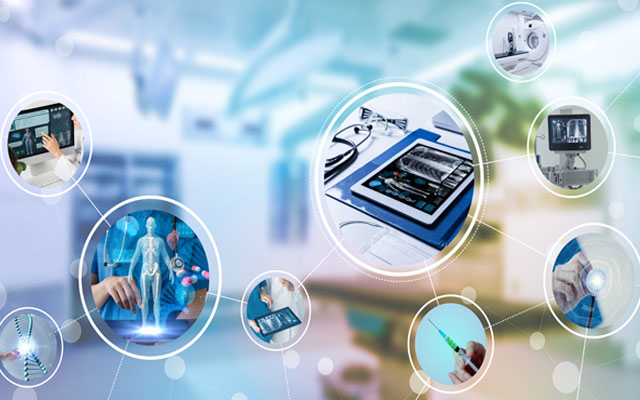 Introduction
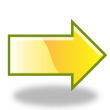 Medical Devices Introduction
1
Presenter’s Profile

Muhammad Waqas Ali

 

Expertise
Regulatory Affairs
Quality Management System,
Environmental management system
Occupational health and safety
Social Compliance 
R&D 	and 
Process validations

Qualification:
Masters English Literature
BSc Double Math & Physics
Various Business and Auditing Courses

Profession:
Working as MR in Global Tech International for the last 12 years
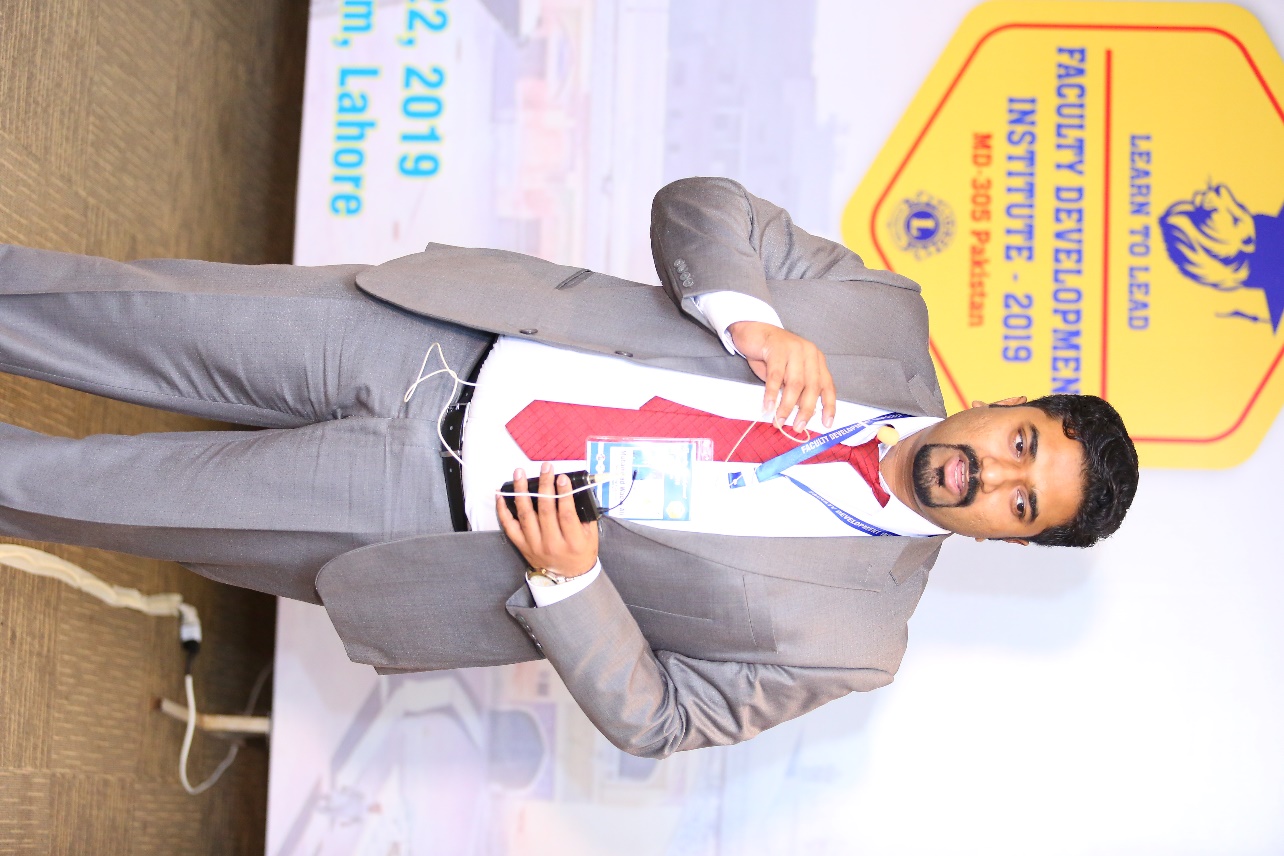 Medical Devices Introduction
2
Section 1: Definition of Medical Devices

Section 2: Major Groups of Instruments

Section 3: Classification Intend to risk factor

Section 4: Variants and Material information

Section 5: Examples of Process Validations
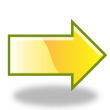 Medical Devices Introduction
3
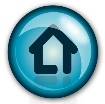 General Definition
A medical device is any device intended to be used for medical purposes. Medical devices benefit patients by helping health care providers diagnose and treat patients and helping patients overcome sickness or disease, improving their quality of life.

Technical Definition 
medical device’ means any instrument, apparatus, appliance, software, material or other article, whether used alone or in combination, including the software intended by its manufacturer to be used specifically for diagnostic and/or therapeutic purposes and necessary for its proper application, intended by the manufacturer to be used for human beings for the purpose of:
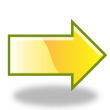 Medical Devices Introduction
4
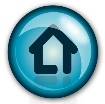 — diagnosis, prevention, monitoring, treatment or alleviation of Disease, alleviation of or compensation for an injury or handicap,
 
— investigation, replacement or modification of the anatomy

and which does not achieve its principal intended action in or on the human body by pharmacological, immunological or metabolic means.
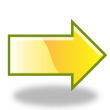 Medical Devices Introduction
5
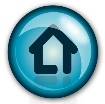 There are Six major groups of Instruments
Surgical Instruments
Dental & Orthopedic Instruments
Ophthalmology Instruments
Implants 
Diagnostic Instruments
Electrosurgical Instruments
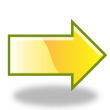 6
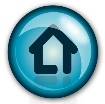 There are four main categories of instruments / devices
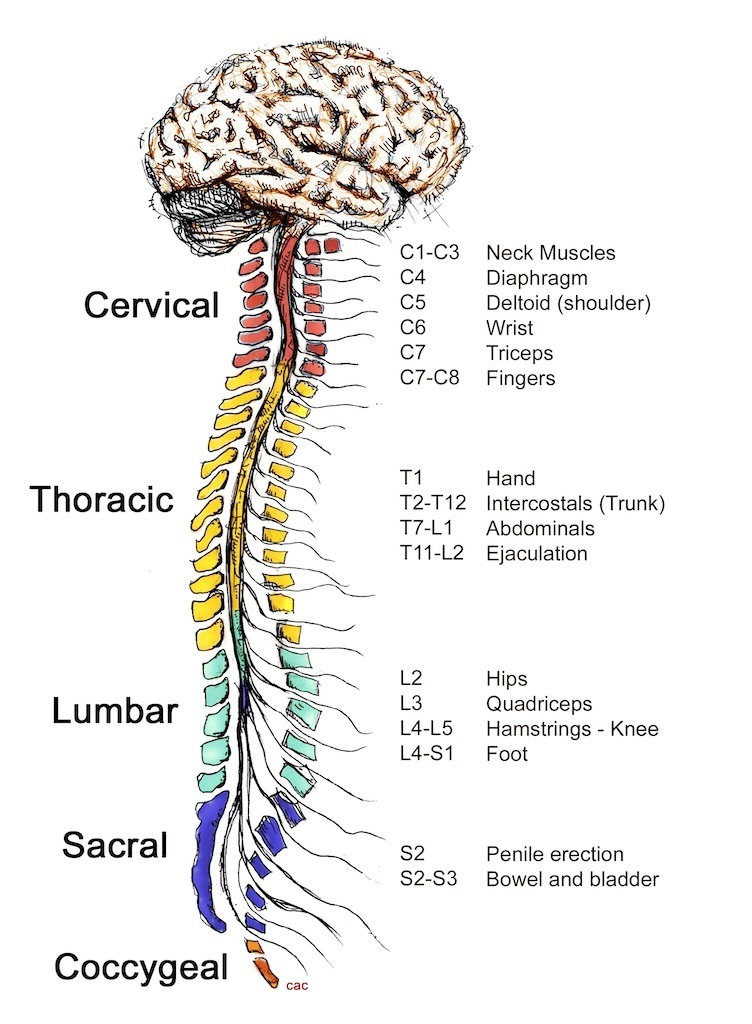 Central Nervous System
(Neurological Instruments)
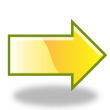 7
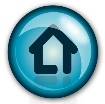 Central Circulatory System
(Cardiovascular Instruments)
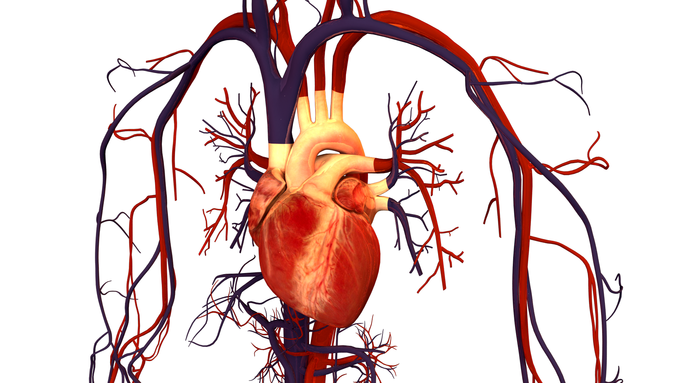 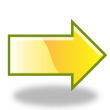 8
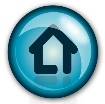 Surface contact medical devices
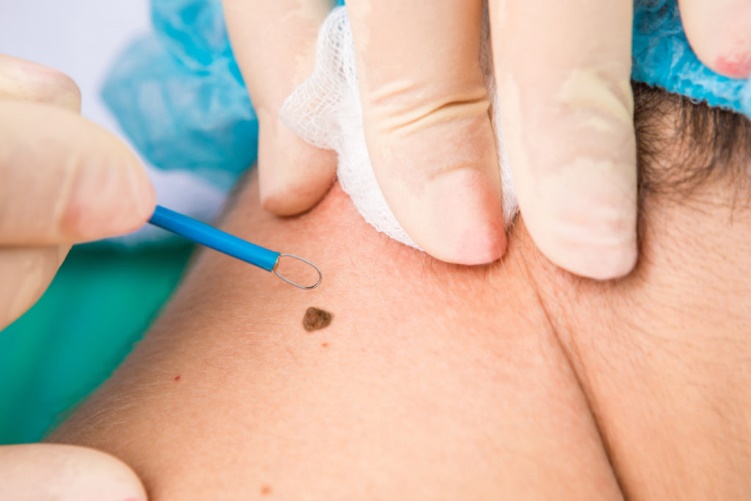 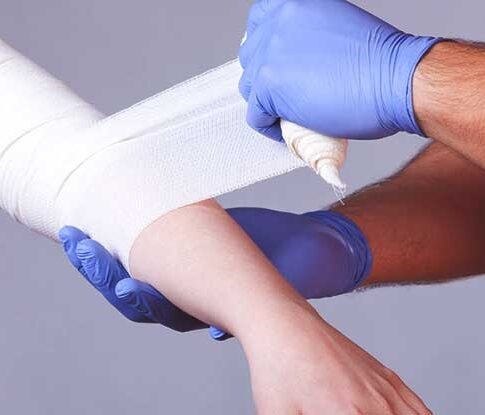 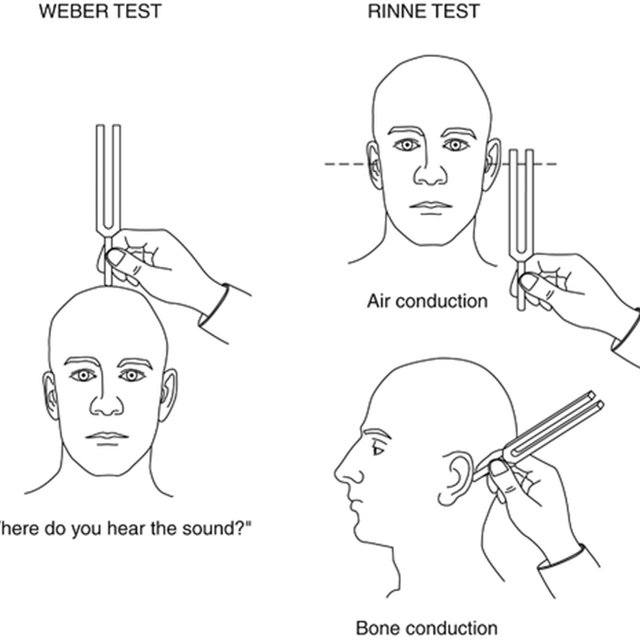 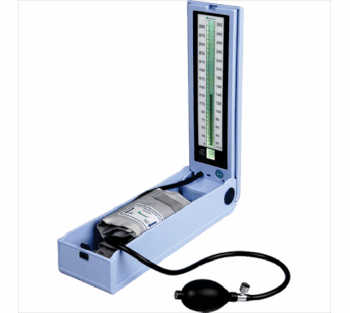 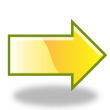 9
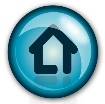 Via Body Orifice (Eyes, ENT, Gynecology, Anal )
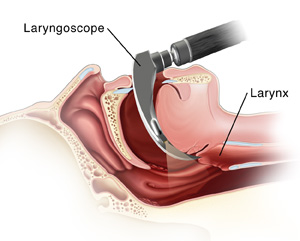 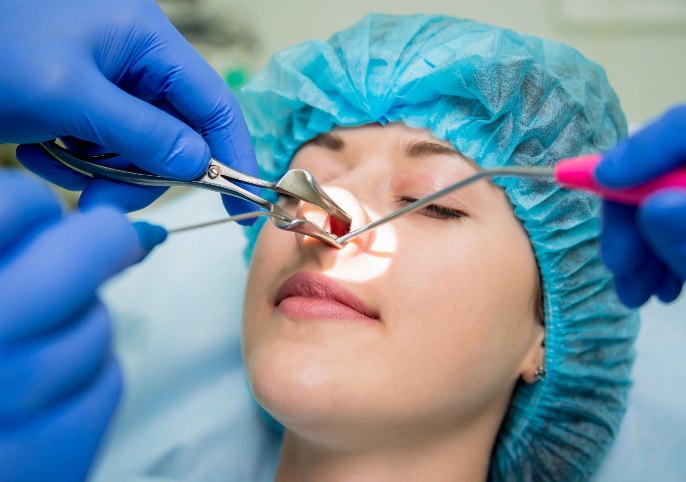 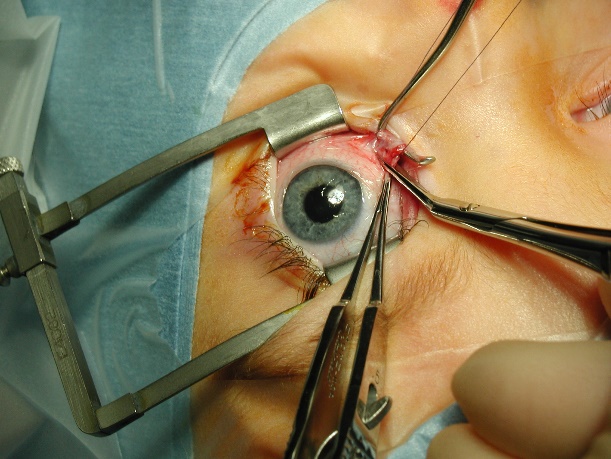 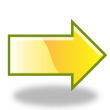 10
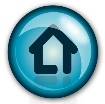 Minimal Surgery  and   Open Surgery
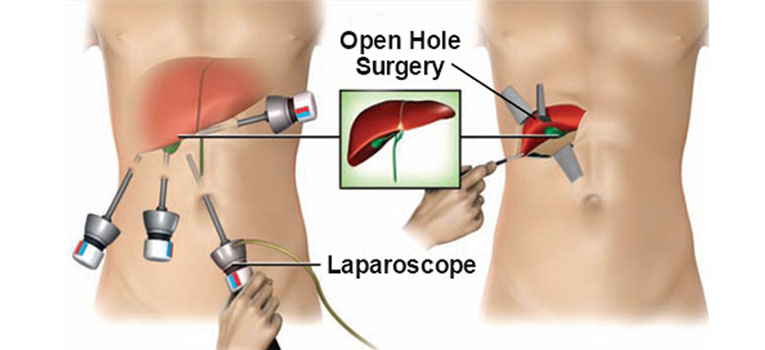 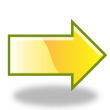 11
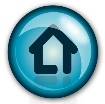 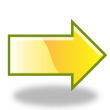 12
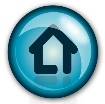 Variants 
and 
Material information
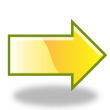 13
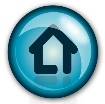 Surgical Forceps/Scissors/Retractors etc. 

Construction of devices shall be similar
Intended use shall be similar 
Anatomy for use shall be similar
Risk factors shall be similar
Acceptability Criteria
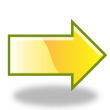 14
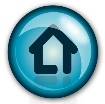 Medical Grade Stainless Steel 300 and 400 series
Polymers & Rubbers

Material Selection Requirements:

Material shall meet the composition or specifications of any international harmonized standards i.e. ASTM / ISO.
Material shall be Biocompatible ISO 10993-1
Material shall be compatible with applicable cleaning agents
Material shall meet the requirements of Sterilization ISO 11135 / ISO 17665
Material shall meet the requirements of claimed shelf-life
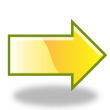 15
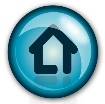 Product quality in the context of process validation means that product performance is consistent from batch-to-batch and unit-to- unit.
Identify the internal and external critical manufacturing processes.
Adopt risk based approach (Low-medium-high)
Targeted expectation (output)
Process approach (Money, material, machine and manpower)
3 Main phases of Validation:

IQ: Installation Qualification
OQ: Operational Qualification 
PQ: Performance Qualification
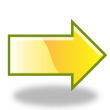 16
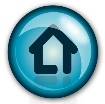 THANK YOU
17